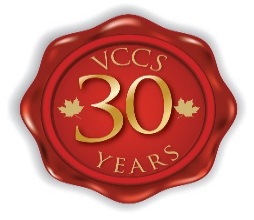 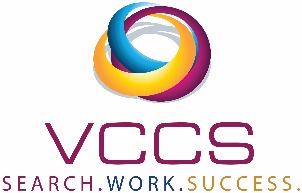 Your First Stop forEmployment
370 Kent Street West
Lindsay, Ontario
K9V 6G8
705.328.0180
vccs.work
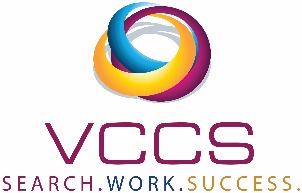 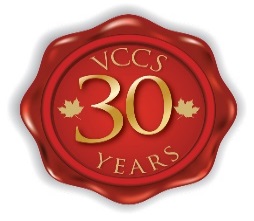 Who Are We?
A non-profit organization Funded by the Ministry of Training Universities & Colleges, Service Canada & the United Way
Governed by a volunteer Board of Directors
 24 staff
10 mentors
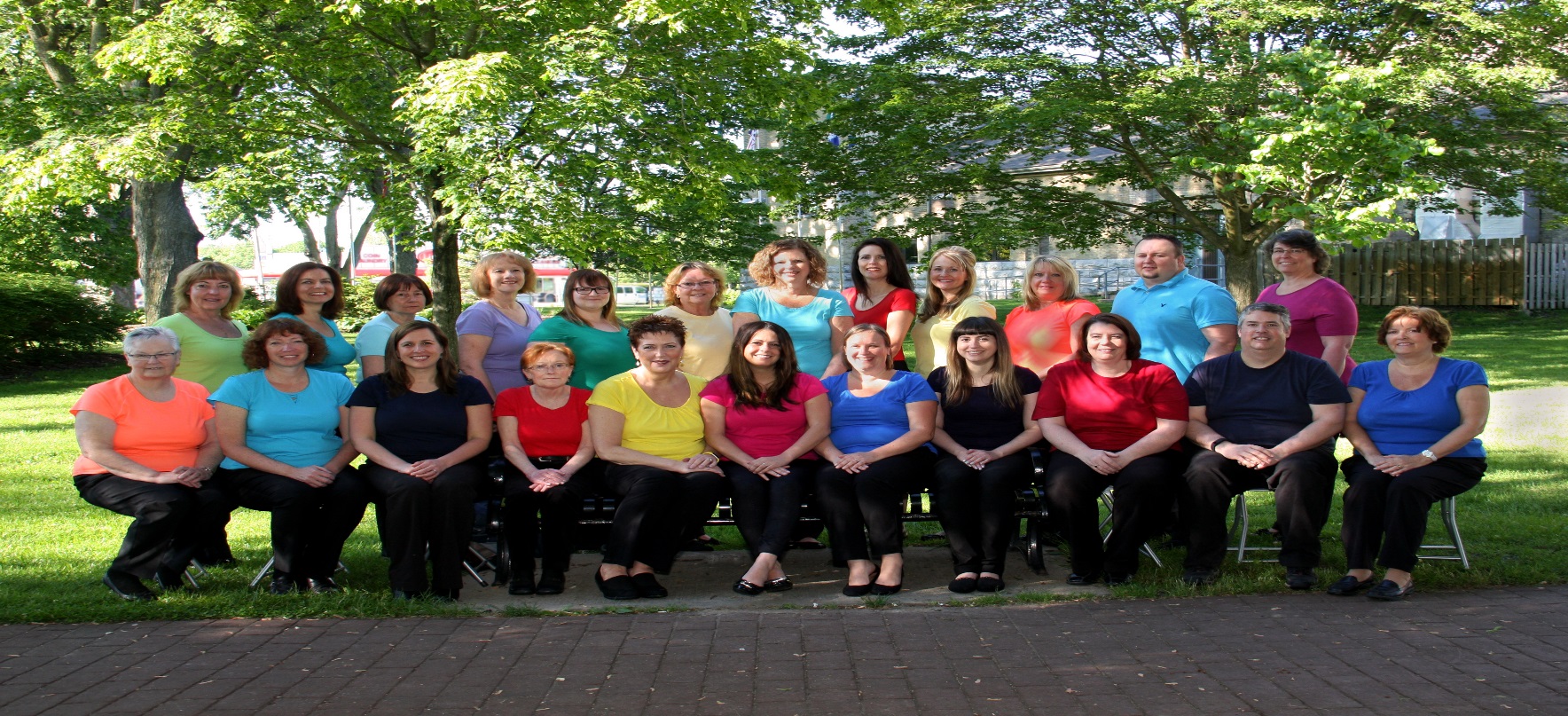 Your First Stop for Employment
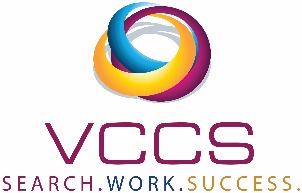 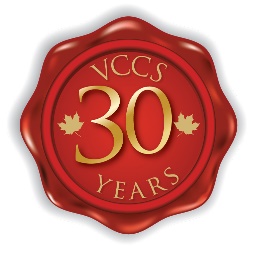 Our Clients
Job seekers age 16 and up
Individuals with Disabilities
Individuals who are at Risk
Individuals who need help to access the job market
Your First Stop for Employment
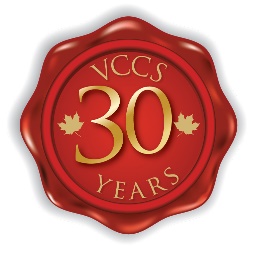 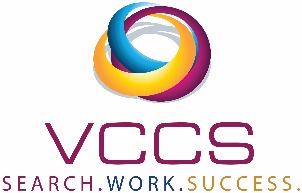 Our Services
Employment Counselling

Guidance & support to find a job 
Assistance with resumes, cover letters & interview preparation 
Assessment of your current skills & exploration of retraining options
Career planning & skill enhancement
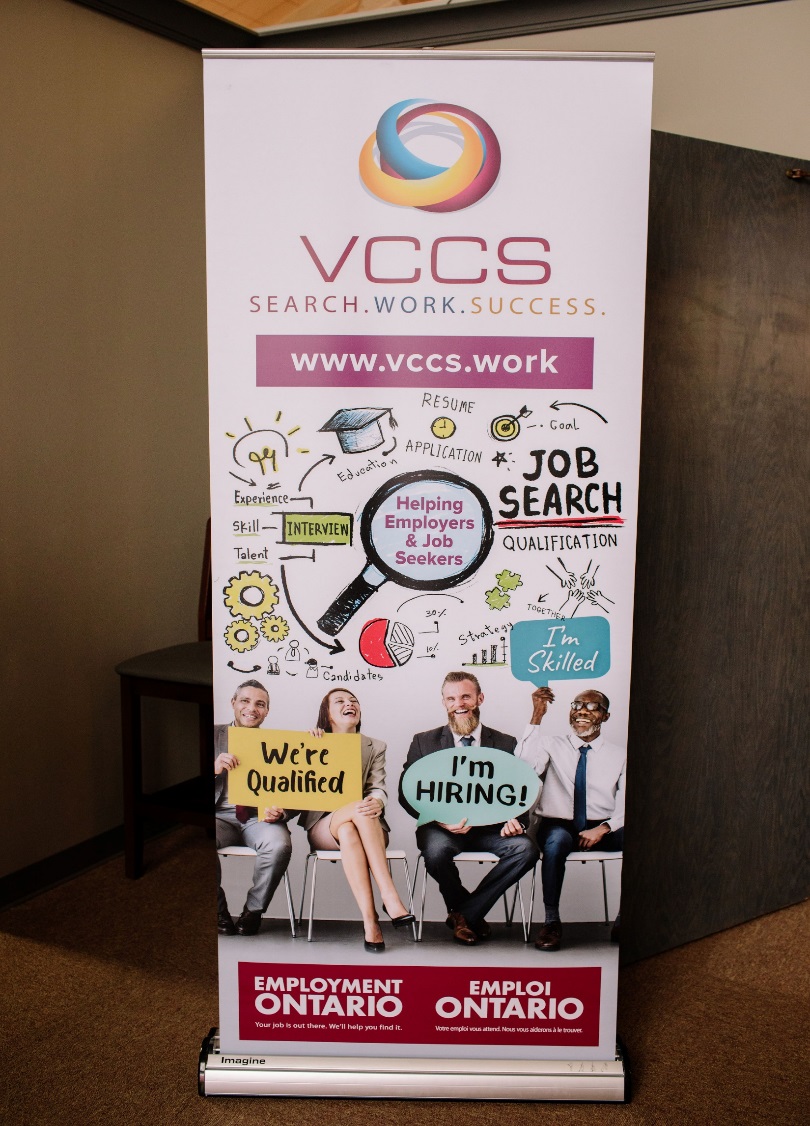 Your First Stop for Employment
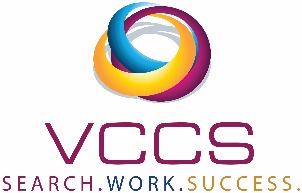 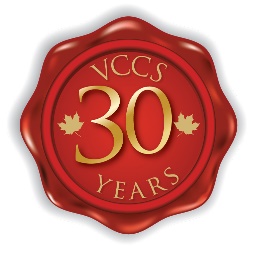 Resources & Information
Resource & Information
A fully equipped & accessible resource room
Current Information & Resources to support job search
Community resources and referrals
Your First Stop for Employment
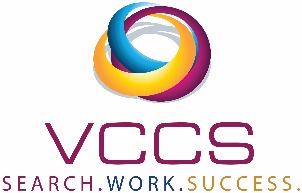 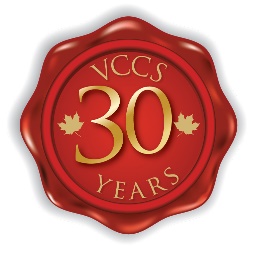 Job Matching & Placement
Job Development & Placement
Access to local employment
On the job individualized training
Job trials and paid work placements
Advocacy and support on the job
Your First Stop for Employment
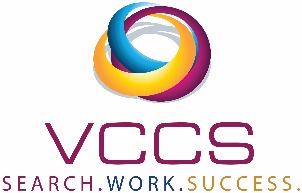 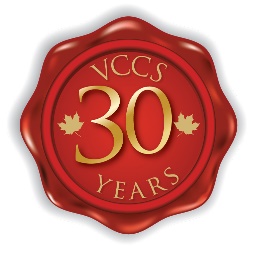 Accessibility in our Workplace
Current accessibility policy for the agency its clients and staff

Workspace is 1 floor located at ground level

All bathrooms, entrances, offices and hallways are accessible

Use of technology to assist and accommodate Sight and Hearing impaired

Staff training and feedback process
Your First Stop for Employment
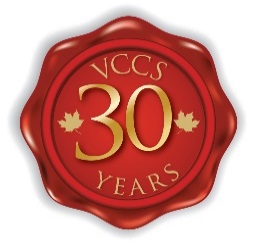 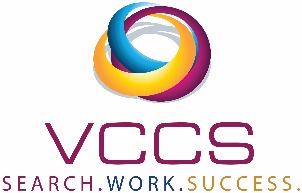 Working to Make it WORK!
Working directly with individuals to meet their needs in    
     the workplace
Assessment of workplace environments and accommodation within the workspace
Individualized training plans unique to client needs
Funding to incent and support employers
Funding to support clients with disabilities
Advocacy, and support of individuals on the job
Community partnerships to provide additional support and expertise to individuals
Your First Stop for Employment
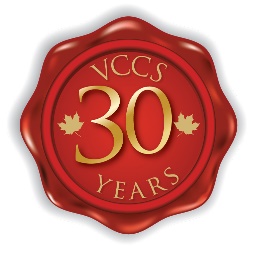 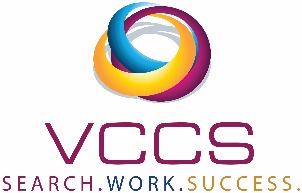 Community Partners
Canadian Hearing Society
Canadian National Institute for the Blind
Ontario Works
John Howard
Literacy Ontario
Ontario Disability Support Program
Sir Sandford Fleming College
Job Quest
City of Kawartha Lakes
Your First Stop for Employment
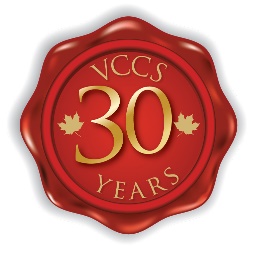 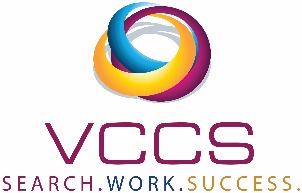 Contact Us:
370 Kent Street West
Lindsay, Ontario K9V 6G8

705-328-0180
vccs.work
Your First Stop for Employment